Activation Synthesis Theory of Dreaming
CRITIQUE
1
STARTER QUIZ

Name the FIVE key terms for Freud’s Theory of Dreaming (5)
What was the aim of Freud’s Study of Dreaming? (1)
What research method did Freud use in his study? (1)
What conclusion did Freud draw in his study? (3)
What are the SEVEN key terms that explain the process in the Activation Synthesis Theory of Dreaming? (7)
(a) e________ s________. (b) p_________, (c) b________, 
(d) n________, (e) l________ s__________, (f) o______ l________, 
(g) c__________ c________.
2
STARTER QUIZ

1. Name the FIVE key terms for Freud’s Theory of Dreaming (5)
Unconscious, Repression, Wish Fulfilment, Manifest Content, Latent Content
2. What was the aim of Freud’s Study of Dreaming? (1)
Freud wanted to try to explain and treat Wolfman’s psychological problems through dream analysis.
4. What research method & design did Freud use in his study? (2)
Longitudinal CASE STUDY using interviews  - BONUS mark
5. What conclusion did Freud draw in his study? (3)
The unconscious mind can have a significant effect on behaviour. (1) Shows the process of repression, (1) where traumatic events are pushed into the unconscious mind as a safety mechanism but find their way back into the conscious through dreams. (1)
6. What are the SEVEN key terms that explain the process in the Activation Synthesis Theory of Dreaming? (7)
(a) Electrical signals, (b) pons, (c) brainstem, (d) neurons, (e) limbic system, 
(f) occipital lobe, (g) cerebral cortex
3
Describe theories/studies in psychology using most/all the 'expert key terms’.
Extended Response
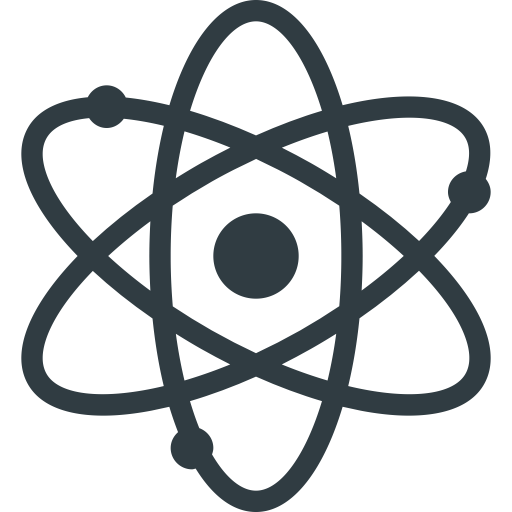 Now it is over to you to demonstrate your knowledge and skills for the Activation Synthesis Theory!
ON LINED PAPER

Describe the Activation Synthesis theory of dreaming.  [6 marks]

Evaluate the Activation Synthesis theory of dreaming by outlining TWO limitations in the way it explains sleep and dreaming. (4 marks)
Finished? Turn over for the 
PSYCHOLOGY SUPER CHALLENGE
Reductionism versus HolismSynoptic Task
PSYCHOLOGY SUPER CHALLENGE
Apply the reductionism debate to other theories we have looked at so far. Rank them in terms of a reductionism/holism continuum.


(2) Use your knowledge and understanding from across the psychology course to explain how far you agree with the following viewpoint:
“Often the simplest explanation is the best.”

In your answer you should refer to the activation synthesis theory of dreaming and at least one different area of psychology you have studied. [13]
Reductionism 					       Holism